N4432 PRAXE 2
ÚVODNÍ SCHŮZKA 23.2.2022
OBSAH PRAXE
práce se specifickými skupinami (3 oblasti) 
naplnění agendy PRAXE
průběžná konzultace s garantem praxí - Mgr. Marie Crhová, 409415@mail.muni.cz, 607668665
závěrečná prezentace a diskuze ve skupině (květen)
PRÁCE SE SPECIFICKÝMI SKUPINAMI
Student volí 3 oblasti ((obézní) děti, onkologičtí pacienti, senioři, se specifickými potřebami-nevidomí Avoy, těl.postižení-plavání, paravoltiž). 
Kontaktování instituce, analýza aktuálního stavu a návrh doporučení pro zlepšení-z pohledu tréninku/cvičení!, asistence a vedení tréninků. 
Student v každé instituci stráví min. 8hod max. 15hod. 
Student vypracuje 1 report z praxe - prezentace na závěrečné schůzi a diskuze se spolužáky nad tématem (květen).
Odevzdání reportu probíhá distanční do IS – PRAXE – ÚKOLY a to do 11.5.2023!
Souhlas s umístěním studenta na praxi a Potvrzení o absolvování praxe
Zvolíte si instituci a domluvíte se – ideálně ze seznamu v IS+Prezentace, pokud mimo, tak nechat podepsat Smlouvu o zajištění spolupráce při realizaci praxe studentů – IS (řešíte s garantem praxí).
Před nástupem na praxi si necháte podepsat Souhlas s umístěním na praxi – IS. Formulář potvrzuje Poskytovatel praxe. 
V IS – PRAXE založíte svou praxi za každou instituci (3x). V případě nutnosti využijte Nápovědu v IS.
Aktivně se podílíte na asistenci a vedení tréninků.
Po odchození praxe si necháte vyplnit a podepsat Potvrzení o absolvování praxe. Formulář studentovi potvrdí školitel daného zařízení či sportovního klubu = vedoucí trenér nebo jiná pověřená osoba. 
Report vložíte do IS – PRAXE - úkoly!
Jeden vybraný report odprezentujete spolužákům. 

Student musí nejpozději do 11.5.2023 nahrát do IS - PRAXE – ÚKOLY:
Úkol č. 1: Report – 3x
Úkol č. 2: „Souhlas s umístěním studenta na praxi“ a „Potvrzení o absolvování praxe“ – 3x
Možnosti oblastí-kam můžu jít?
1) Obézní děti – asistence a vedení tréninku obézních dětí 
Kontakt: Mgr. Bc. Kateřina Strašilová, 360093@muni.cz, 
2) Onkologičtí pacienti – asistence a vedení tréninku pacientů 
Kontakt: Mgr. Zora Svobodová, Ph.D., zsvobodova@fsps.muni.cz,
3) Senioři – asistence a vedení tréninku seniorů
Kontakt: Mgr. Lenka Svobodová, Ph.D., jsemsen@post.cz,
4) Specifická skupina – asistence a vedení tréninku lidí se specifickými potřebami (nevidomí, mentálně či tělesně postižení aj.) ve spolupráci s Mgr. Alenou Skotákovou, Ph.D (skotakova@fsps.muni.cz).
4) Specifická skupina – asistence a vedení tréninku lidí se specifickými potřebami
Fotbal nevidomých – AVOY Brno - stínování a vedení části tréninkové jednotky
Kontakt: Jitka Graclíková - graclikova@teiresias.muni.cz

Plavání osob s tělesným postižením Bb kontakt - asistence 
Kontakt: Jan Sommer - sommer@sk-kb.cz, telefon 724 372773
Čas je na osobní domluvě, mají více možností.

Paravoltiž (gymnastika na koni) – převážně děti s mentálním postižením
Kontakt:  Jana Sklenaříková - sklinka.j@seznam.cz, telefon 777946327
NEBO?
Seznam je dostupný v IS – studijní materiály.
SMLOUVU O ZAJIŠTĚNÍ SPOLUPRÁCE PŘI REALIZACI PRAXE STUDENTŮ
Stáhnout smlouvu z IS - studijní materiály.
Vypsat žlutá pole.
2x vytisknout.
Donést do instituce k podpisu.
Donést (poslat) zpět na fakultu - oba výtisky.
V případě zaslání poštou posílejte na:
Bc. Barbora Kopečková, Fakulta sportovních studií, Katedra pohybových aktivit a zdraví, Kamenice 753/5 | 625 00 Brno
Fakulta zajistí podpis děkana a zaslání jednoho výtisku do instituce.
ZALOŽENÍ PRAXE V IS
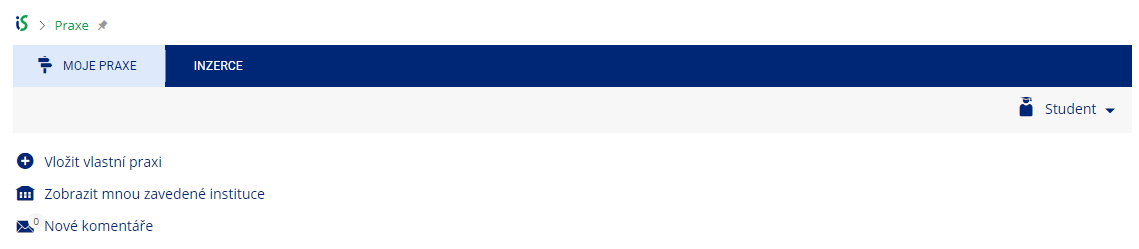 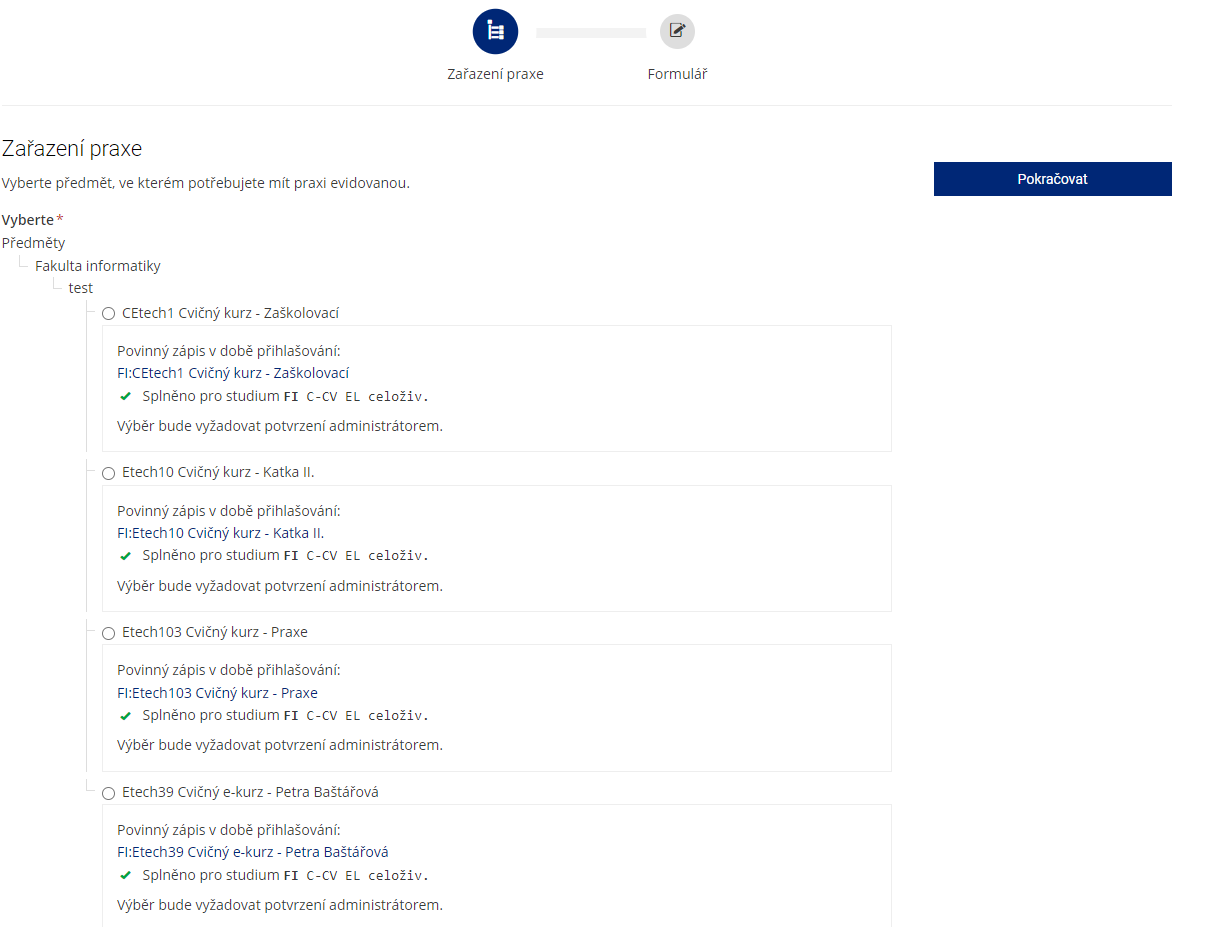 VLOŽENÍ PRAXE
VLOŽENÍ PRAXE
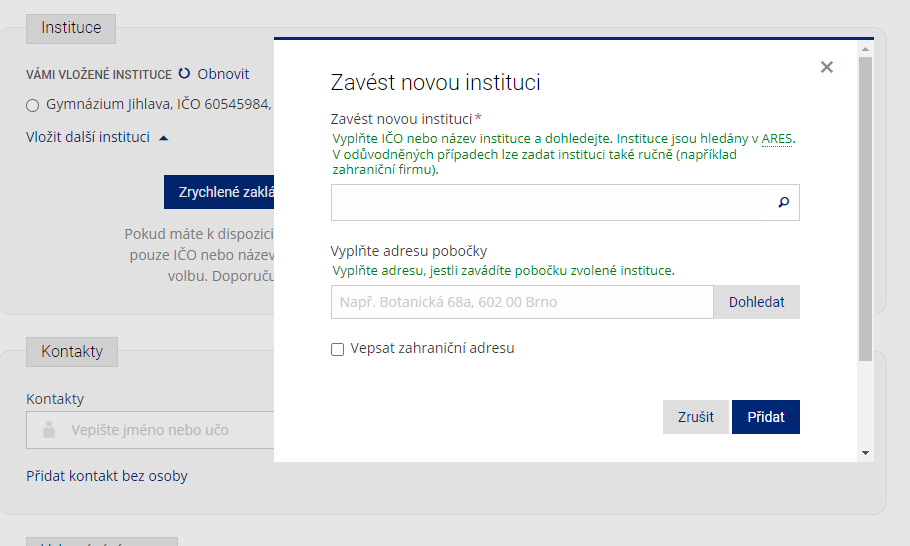 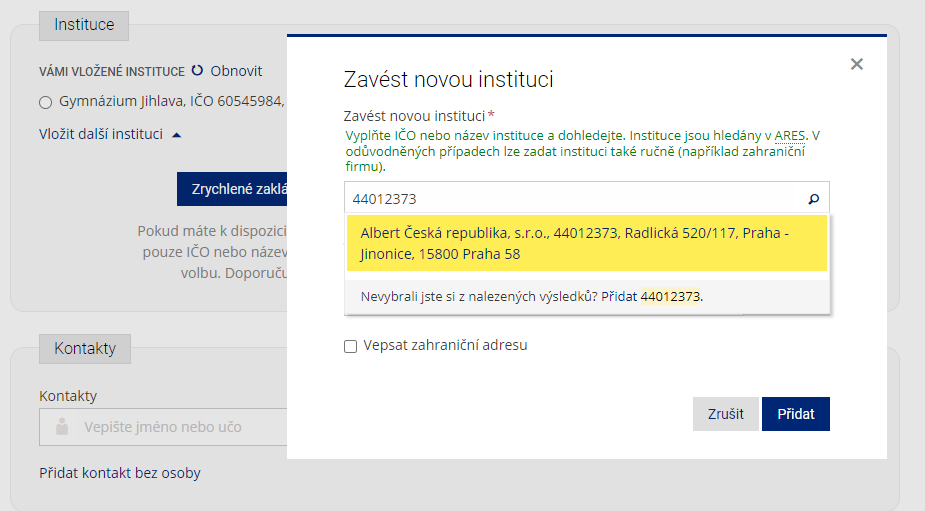 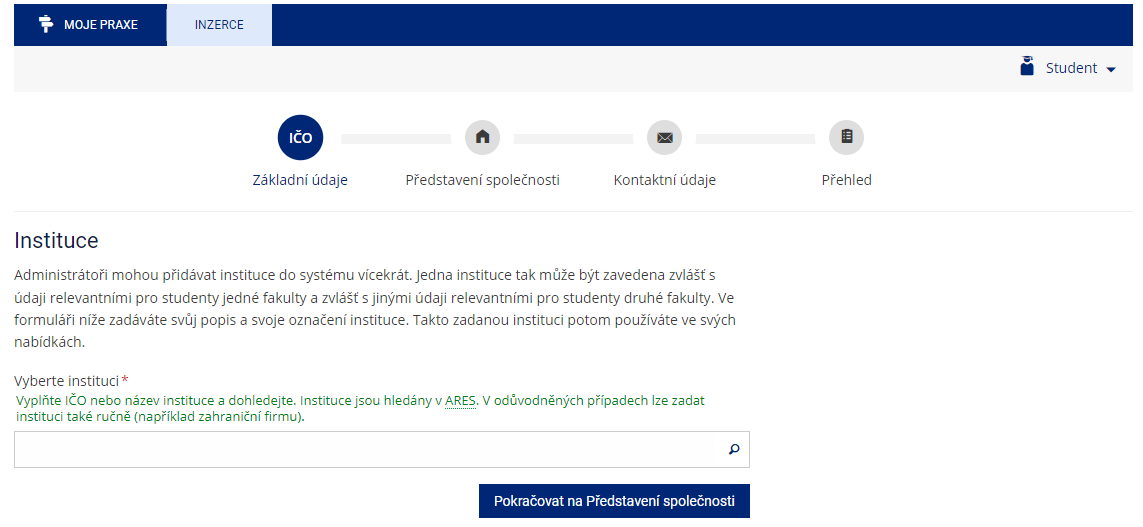 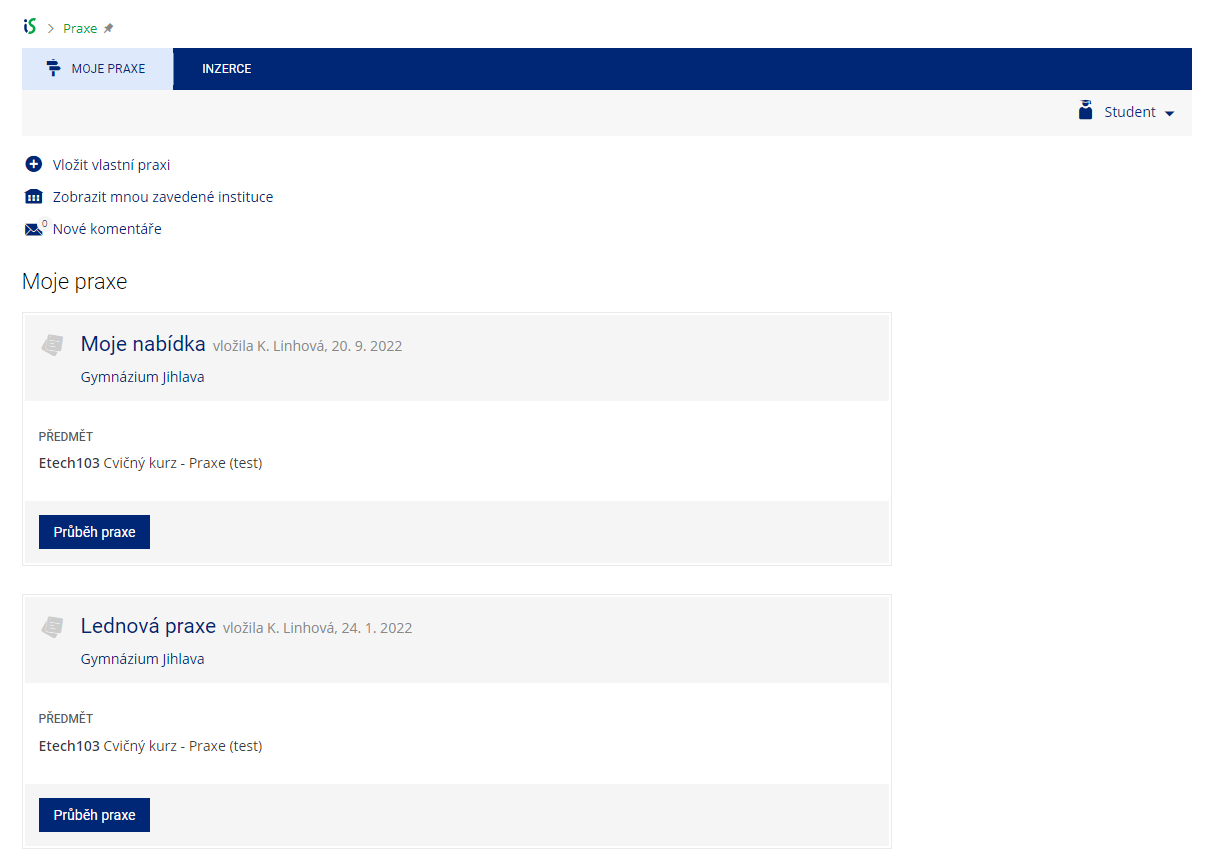 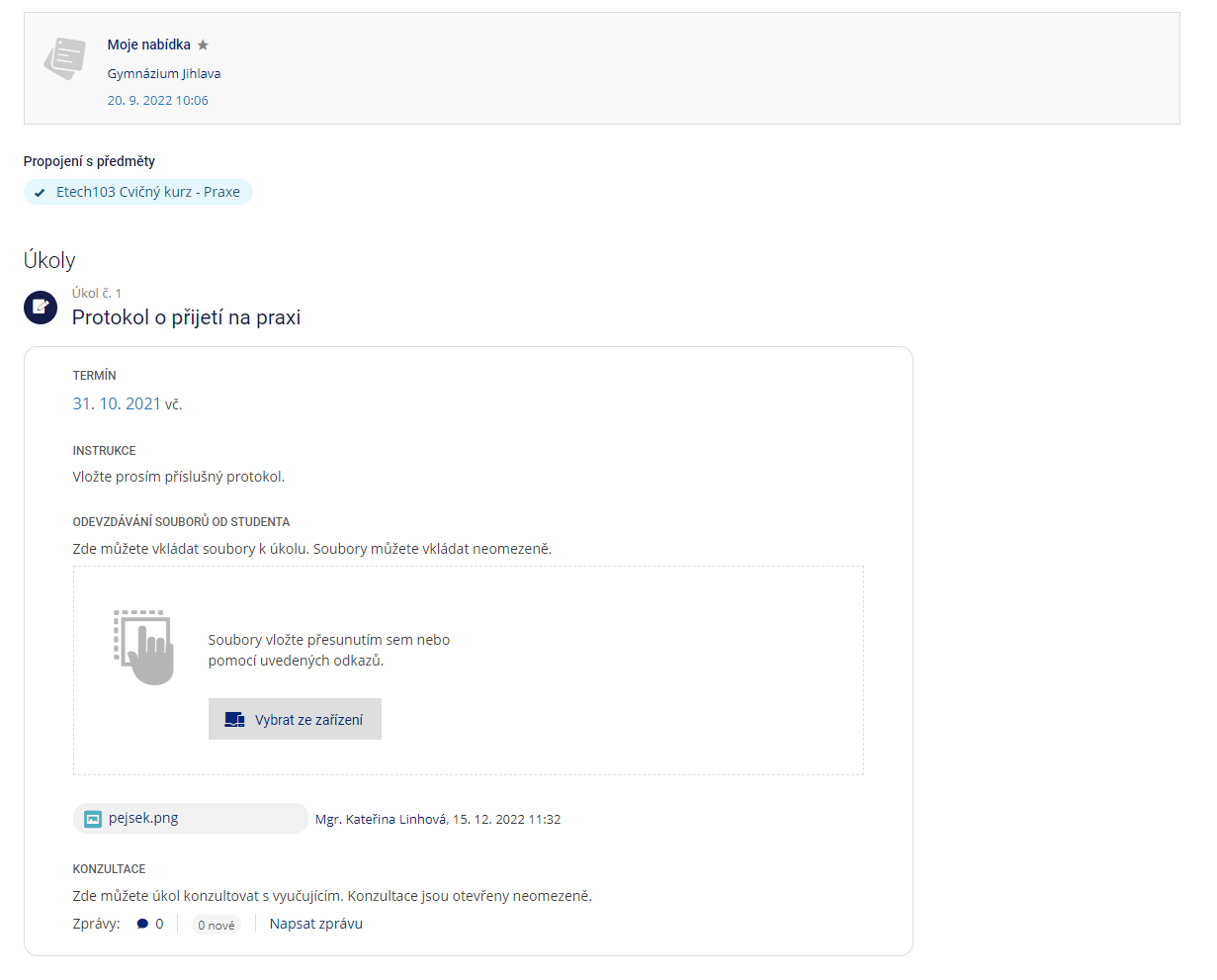 PREZENTACE REPORTU (květen)
termíny prezentace si vybere každý sám (IS→Praxe →zkušební termíny) – pátek 12.5. 10:30-13:00 B11/235; úterý 16.5. 13:00-15:30 E34/225; čtvrtek 18.5. 9:30-12:00 E34/225. 
kapacita míst je omezena na 8 v každém termínu
délka prezentace max. 10 minut, spíše 7 minut + diskuze cca 5 minut
Report by měl obsahovat: vše o místě praxe – kde, jak často, co bylo náplní, zhodnocení z pohledu obsahu/didaktiky/doporučení.
Shrnutí na závěr
Práce se specifickými skupinami (3 oblasti) - 8-15hod, 6x smlouvy, dokumenty do IS – PRAXE – ÚKOLY!
Vložení reportů do IS - PRAXE – ÚKOLY!
Průběžná konzultace s garantem praxí - Mgr. Marie Crhová, 409415@mail.muni.cz, 607668665
Závěrečná prezentace reportu a diskuze ve skupině (květen).
DĚKUJI ZA POZORNOST☺DOTAZY?
Mgr. Marie Crhová, 409415@mail.muni.cz, 607668665